3. razred, 20. 4.‒24. 4. 2020
Pripravila: Sara Kosmos
Mentorica: Damijana Blažič
Uvodna navodila
Pozdravljeni učenci! Danes sem namesto vaše učiteljice Damijane z vami SARA, študentka glasbene pedagogike. 
Le z vašo pomočjo bom lahko uspešno opravila praktično usposabljanje, zato vas prosim, da mi slikane/skenirane rešitve nalog iz delovnega zvezka, za današnjo uro pošljete na elektronski naslov: sara.glasbenasola@gmail.com, do 27. 4. 2020. V zadevo vpišite ime, priimek in razred učenca, za boljšo preglednost. Želim vam uspešno delo!
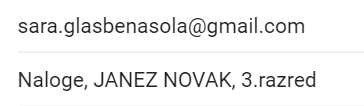 Mail:
Zadeva:
ES-dur
B-durovi lestvici bo sledila ES-durova  lestvica, katera ima 3 nižaje: b, es in as. Zapiši jo v notno črtovje v delovnem zvezku na strani 38. Označi RAZDALJE MED TONI, STOPNJE (z rimskimi števili), GLAVNE LESTVIČNE STOPNJE in TETRAKORDA (pomagaš si lahko z razlago na strani 20). *nalogo pošlji na mail
Predznake lestvice Es-dur kljub temu, da so napisani že na začetku,
piši še sproti!
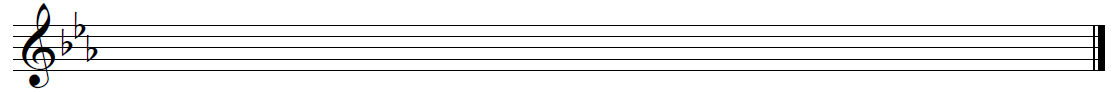 2. Poslušaj posnetek ES-dur lestvice ter ob posnetku zapoj imena tonov.
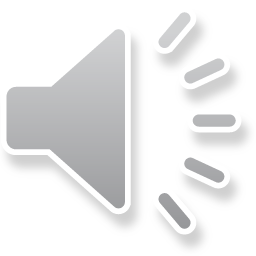 DZ, str. 38, naloga 1
Poslušaj posnetke. V delovnem zvezku v okvirčke pred melodičnimi vzorci s številkami od 1 do 4 zapiši vrstni red motivov.
3.
4.
2.
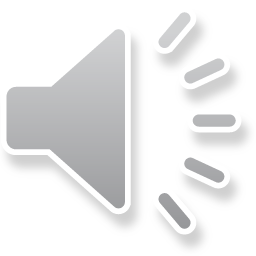 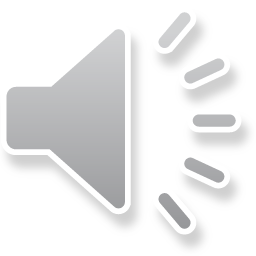 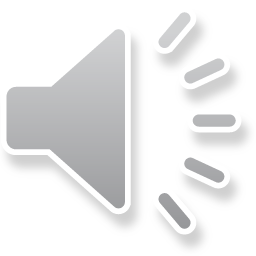 *rešeno nalogo pošlji na mail!
Ljudska iz Bele krajine: Adlešičko kolo
POSLUŠAJ!
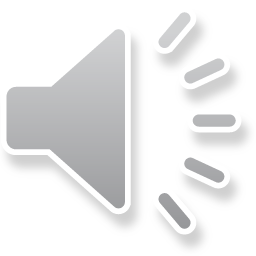 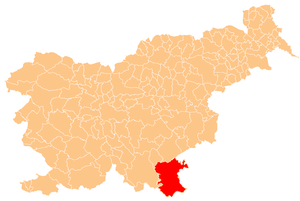 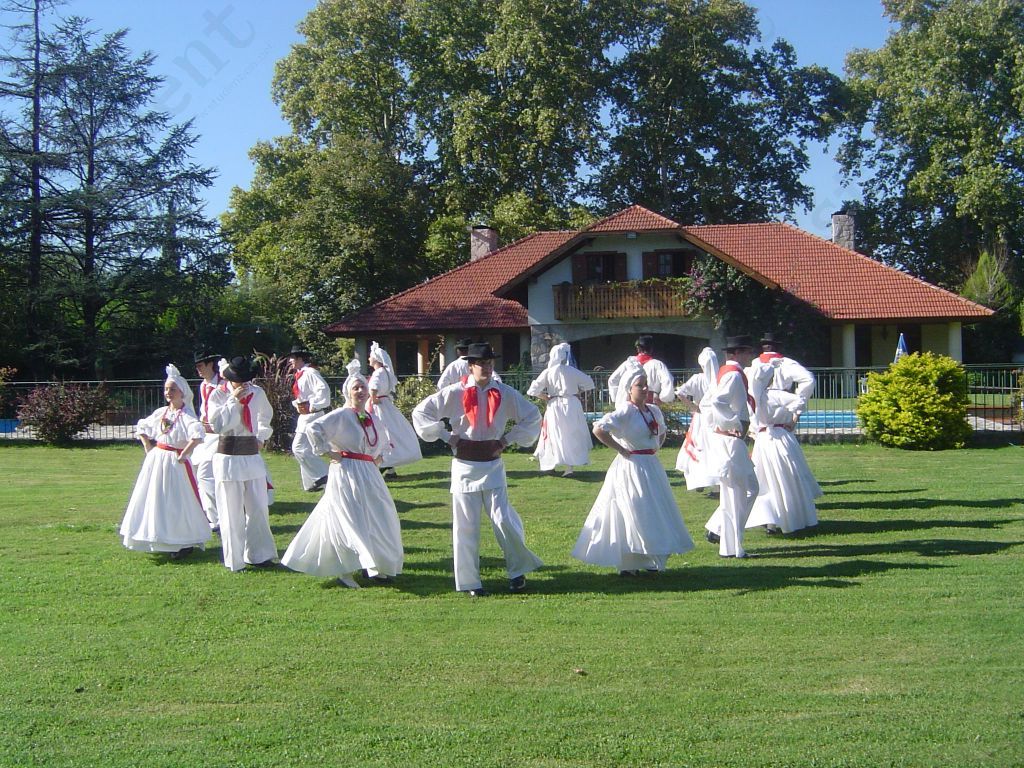 Bela krajina
POSNETEK:
https://www.youtube.com/watch?v=EkzQEj6xduA
 Od 1.55 do 2.55 min
Ljudska iz Bele krajine: Adlešičko kolo: DZ str. 39, naloga 3 (ritmično-melodični narek)
Ob posnetkih si z roko meri dobe!!
Najprej pozorno poslušaj RITEM skladbice: 

Poslušaj še RITMIZIRANO BESEDILO skladbice: 

Večkrat poslušaj še skladbico z MELODIJO:

Zapiši slišan ritmično-melodičen narek
v nalogo 3, na strani 39.  
* Rešitev 3. naloge pošlji na mail!
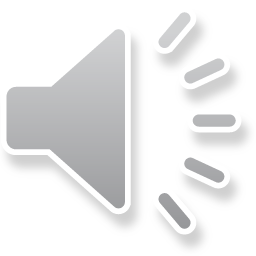 Pazi na usmerjenost vratov! Pri tonih od h1 navzgor so vratovi obrnjeni navzdol
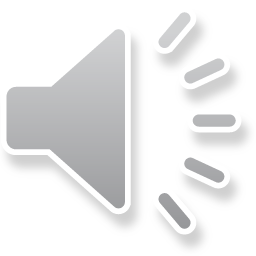 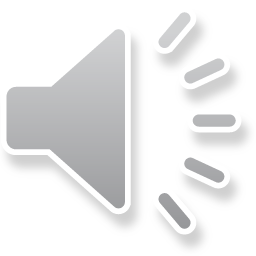 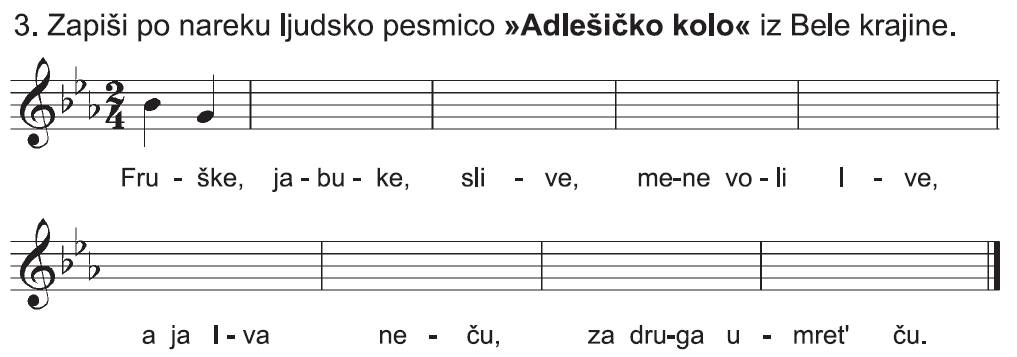 Želim ti uspešno delo in LEPE POČITNICE!
Študentka SARA
in učiteljica Damijana
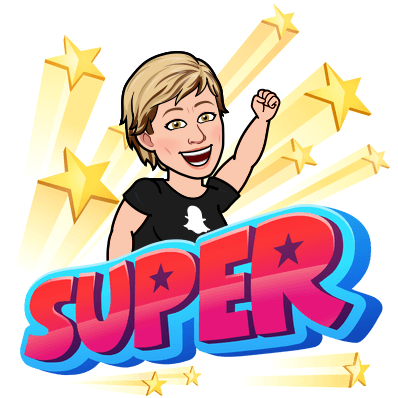